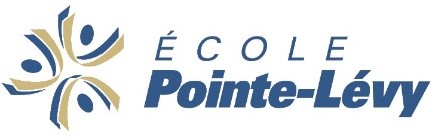 Bienvenue
2024-2025

1re sec
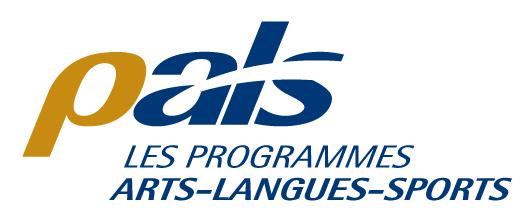 L’administration des PALS
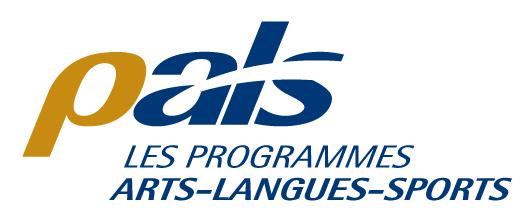 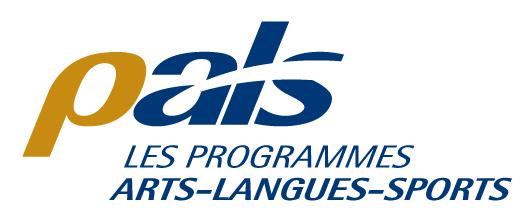 M. Jérôme Croteau, directeur 
Mme Karine Morin, directrice adjointe
Mme Jacinthe Vaillant, aide à la direction
M. Mélanie Cayouette, coordonnatrice des disciplines
Mme Gaëlle Daniel, secrétaire 
Mme Andrée-Anne Gourde, secrétaire aux admissions
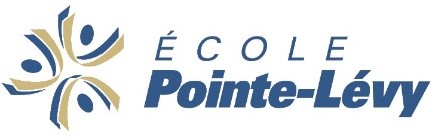 Notre équipe 
    des services complémentaires
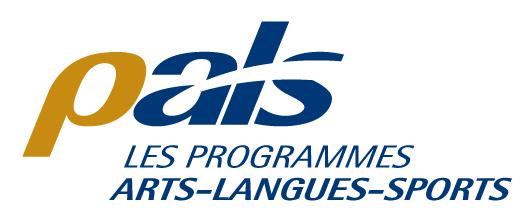 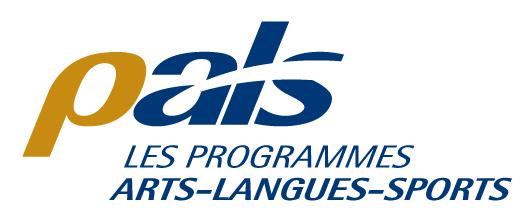 Mme Sophie Breton, psychoéducatrice
Mme Isabelle Côté, conseillère en orientation
Mme Monika Leclerc, orthopédagogue
Mme Caroline Tremblay, éducatrice spécialisée
Mme Justine Lévesque-Nadeau, éducatrice spécialisée
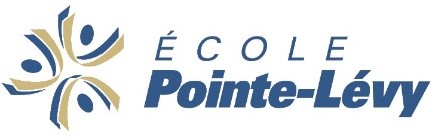 Notre équipe 
    des services complémentaires 
	(suite)
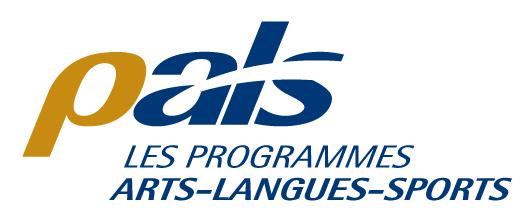 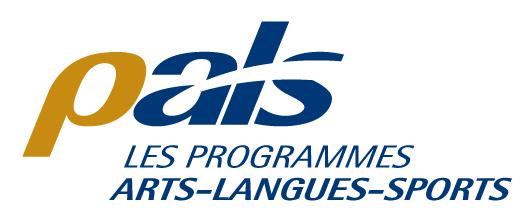 M. Jérôme Dumont, responsable des sports
Mme Lise Bergeron, technicienne en loisirs
Mme Sylvie Pruneau, ADPEC
Mme Stéphanie Bernier, ADPEC
Mme Karine Petit et Valérie L’Italien, infirmières
Mme Nadine Beaulieu et M. Alain Côté, surveillants d’élèves
Mme Josy Vallerand-Mercier, surveillante d’élèves (local d’études)
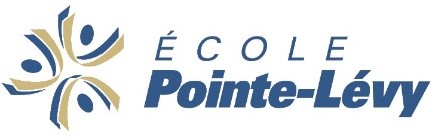 AUTRES SERVICES
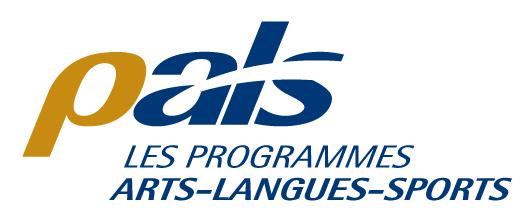 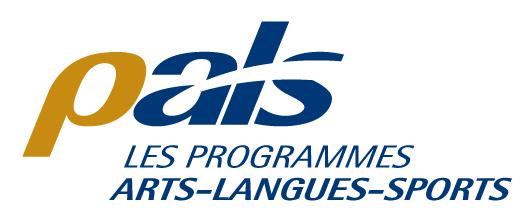 Agents de sécurité
 Policier-école
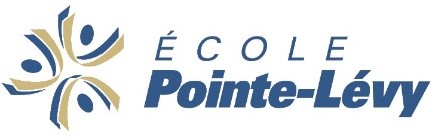 Nos trois valeurs
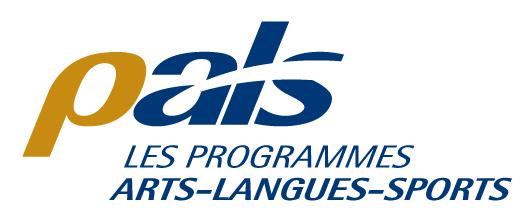 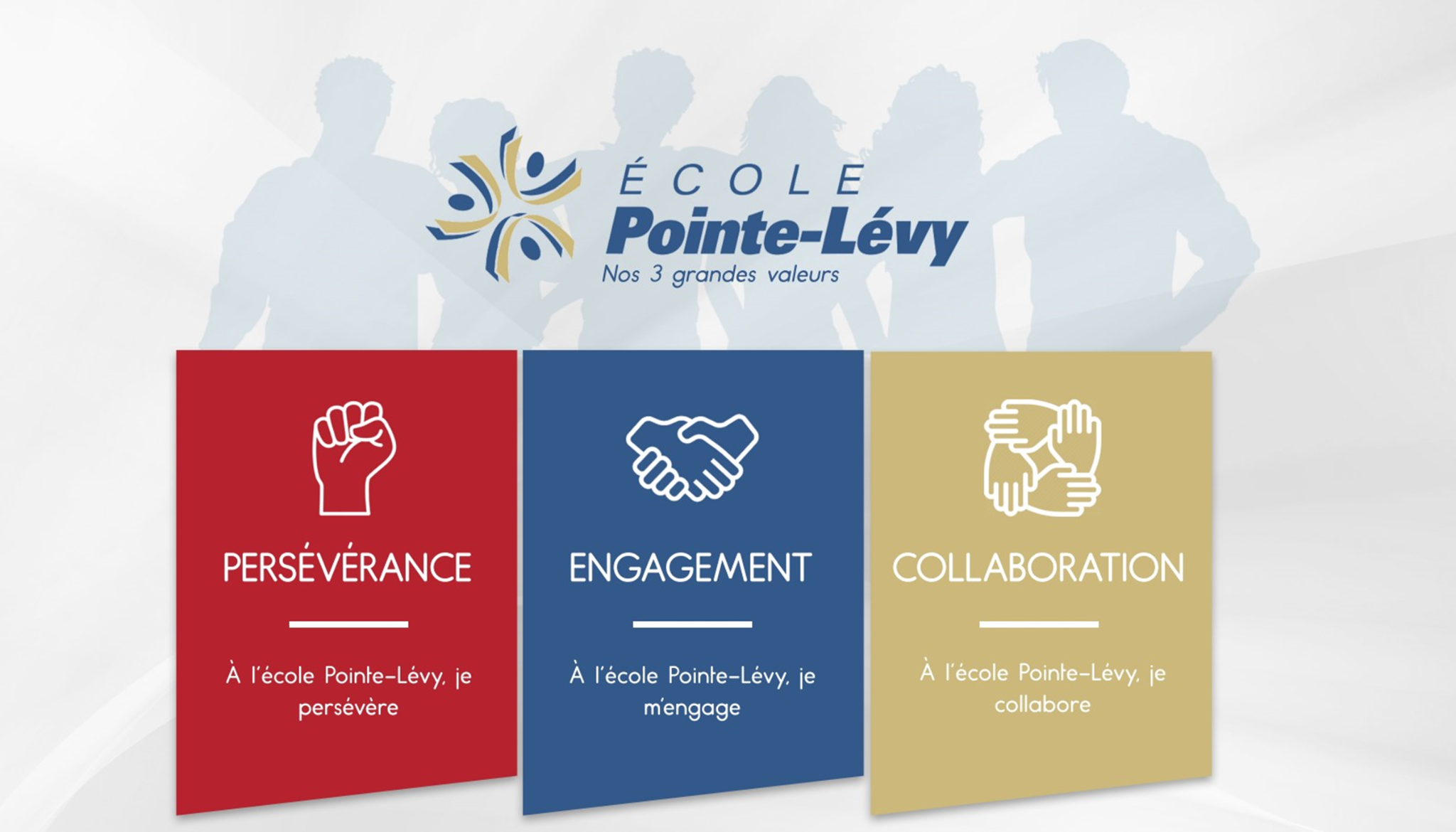 Persévérance
 Engagement
 Collaboration
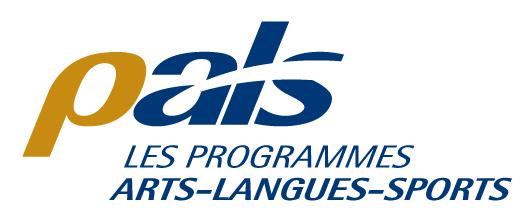 PARTICULARITÉS DE L’HORAIRE
Horaire régulier
Horaire inversé
Dîner (et récup.) : 11h55 à 12h25
Dîner (et récup.) : 11h30 à 12h
Dates importantes 

Fin de l’étape 1 : 7 novembre 2024. Rencontre de parents 14 
   nov. en soirée 
Fin de l’étape 2 : 7 février 2025. Rencontre de parents 20 février 
   en soirée.
Périodes sans discipline : 2 au 21 juin 2025
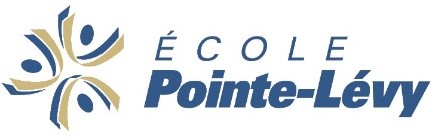 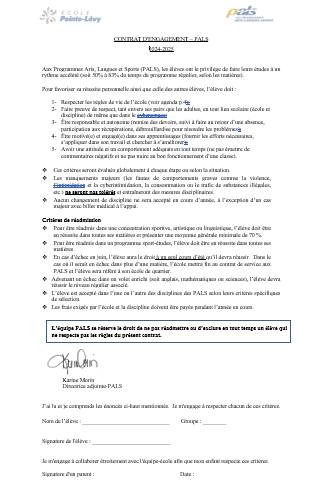 CONTRAT 
D’ENGAGEMENT 
PALS
RÈGLES DE L’ÉCOLE 
(agenda p. 2 et suivantes) SVP en prendre connaissance
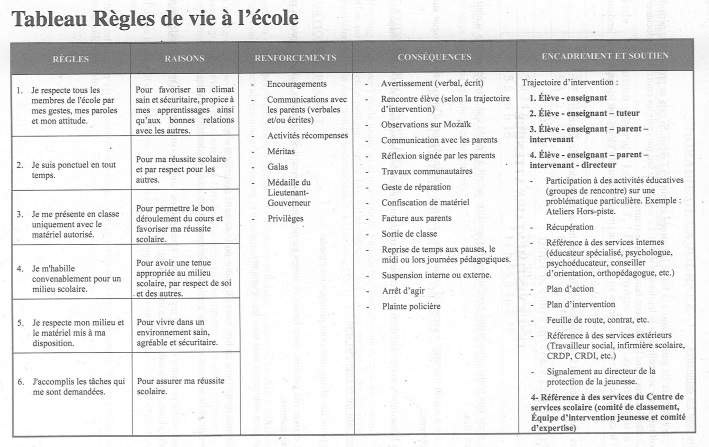 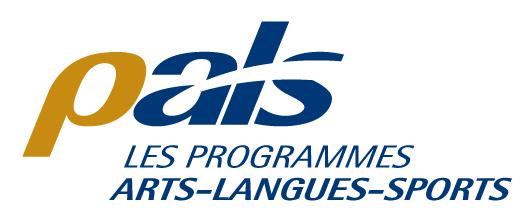 Code vestimentaire
(suite) (agenda p. 3)
Il est important de se rappeler que :
Porter des chaussures pour protéger tes pieds ;
Couvrir ta poitrine, tes fesses et autres parties intimes avec des vêtements qui sont opaques et non transparents ;
Les sous-vêtements vont sous les vêtements ;
Tu changes de vêtement pour la pratique d’un sport ou d’un cours d’éducation physique.
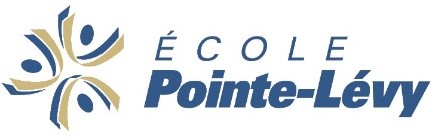 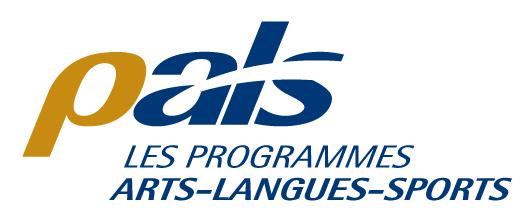 Code vestimentaire
(suite) (agenda p. 3)
L'élève porte une tenue convenable pour un milieu scolaire : à l’école, lors des activités et des sorties scolaires.​

Il n’y a aucun message à caractère sexuel, de violence, d’intimidation, d’alcool ou de drogue sur les vêtements.​
​
L'élève laisse son couvre-chef dans son casier avant de monter en classe.​
​
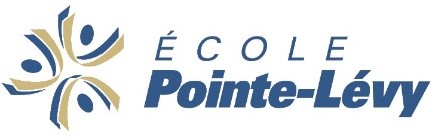 ​
Utilisation du cellulaire
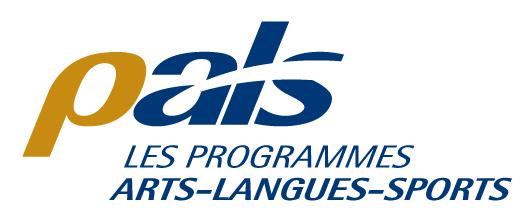 Il doit demeurer dans le casier barré pendant les heures de cours.  L’élève peut l’utiliser pendant les pauses et le midi.

  Protocole lors de la saisi du cellulaire.

​
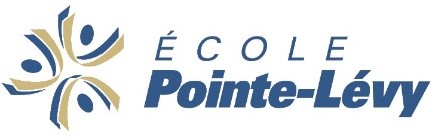 ​
Utilisation du chromebook
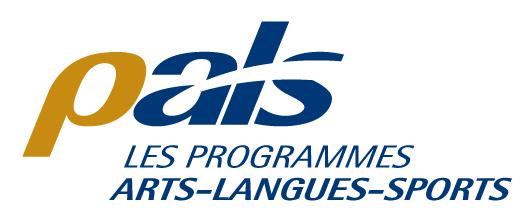 L'élève est responsable du Chromebook qui lui a été prêté;​
​
Il le suivra pendant tout son parcours à Pointe-Lévy;​
​
L'élève doit s’assurer qu’il est chargé et qu’il fonctionnera pendant ses cours;​
​
En cas de bris, l'élève doit se présenter au magasin scolaire.​


​
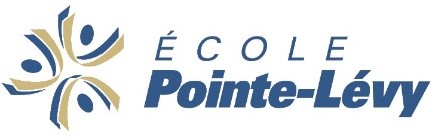 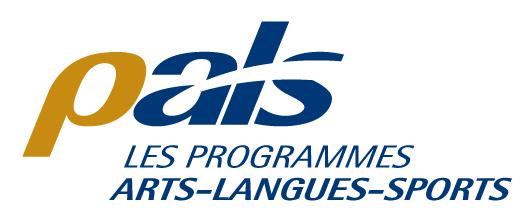 Informations diverses
CADENAS (cadenas à combinaison fixe et non à combinaison modifiable)
1 =  Casier
1 = Éducation physique

APPAREILS ÉLECTRONIQUES EN CLASSE (agenda p. 2 et 3)
Utilisation permise seulement sur autorisation de l’enseignant.
Aucun cellulaire en classe.
Jamais lors des évaluations.

SALLE D’ENTREPOSAGE
Fermeture en cours de journée, l’horaire est affiché sur la porte.
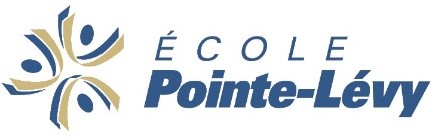 Informations diverses
(suite)
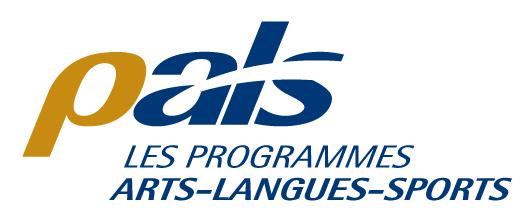 Devoirs : Voir écriture dans agenda pour les devoirs ou pas de devoirs.
 Math pratiquement à chaque cours.
 Autres cours : Variables

Nous n’avons pas de classes flexibles.

Résultats seront affichés sur Mozaïk après la passation par tous ou le retour en classe par l’enseignant.
N.B. Diminution des notes par rapport aux résultats du primaire fort possible.
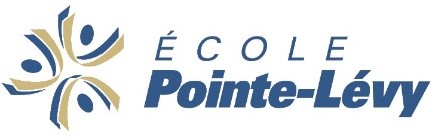 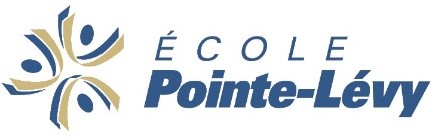 Rôle de l’élève
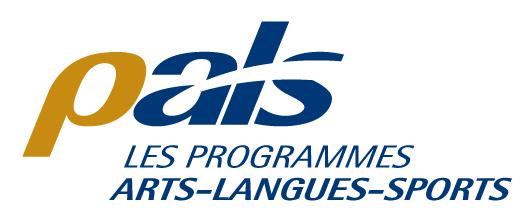 L'élève doit arriver à l’heure en classe;​
​
L'élève doit apporter son matériel;​
​
L'élève s'engage dans sa réussite;​
​
L'élève consulte Mozaïk/agenda pour le travail à faire à la maison;​
​
L’école est un milieu de vie pour tous. ​
   Tout le monde a droit au respect.​
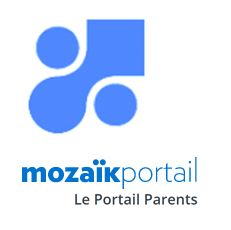 Rôle du parent
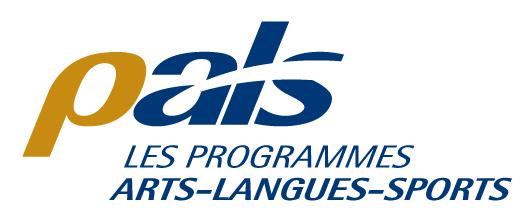 Prendre le temps de s’informer de la journée de son enfant;

Aviser le secrétariat de l’école et le responsable de la discipline lors de l’absence de son enfant;

Communiquer et collaborer avec l’école lorsqu’un événement survient ou qu’une situation vous inquiète;

Informer le tuteur de toute problématique pouvant affecter son parcours;

Suivre l’évolution de son enfant sur Mozaïk.
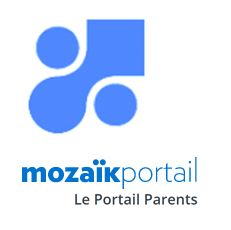 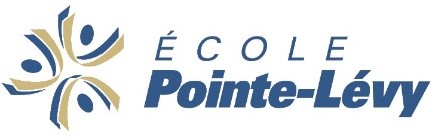 Rôle du tuteur
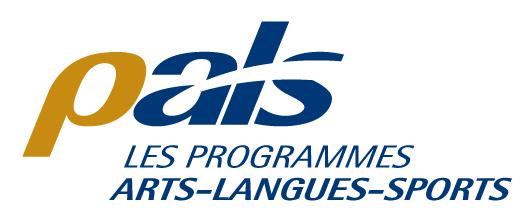 Informer les élèves et les parents des règlements, 
services et activités de l’école.
Assurer le suivi des observations. 
Être en relation d’aide auprès des élèves (respect du contrat PALS & réussite scolaire). 
Contacter les parents des élèves…
en début d’année, par téléphone, par écrit ou via Mozaïk ;
  -  en cours d’étape, au besoin
Agir à titre de conseil auprès du TES, de l’aide à la direction et de la direction adjointe.
ABSENCES vs LOCAL D’ÉTUDES
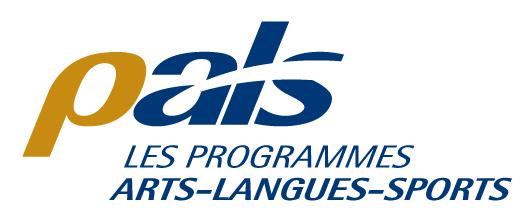 Le local d’études est situé à la bibliothèque et il est 
sous la supervision d’un adulte en tout temps. 
L’élève y fait son travail scolaire.

Les élèves y sont référés :
Pour une reprise d’examen ;
Lorsque l’élève ne peut pratiquer sa discipline ou éduc
(blessure avec billet médical et entente avec la discipline/école) ;
Avant ou après une récupération flottante.

L’élève doit être présent pour toute la durée de la demi-journée.
Seul départ autorisé : Le parent doit se présenter au secrétariat des PALS pour venir chercher l’élève.
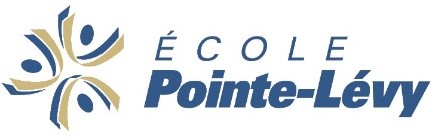 Soutien académique
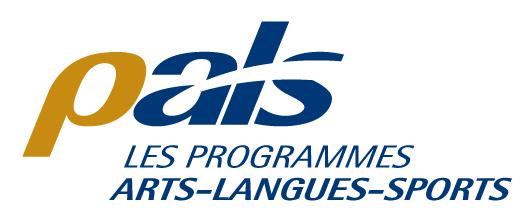 Sur le web
Récupérations
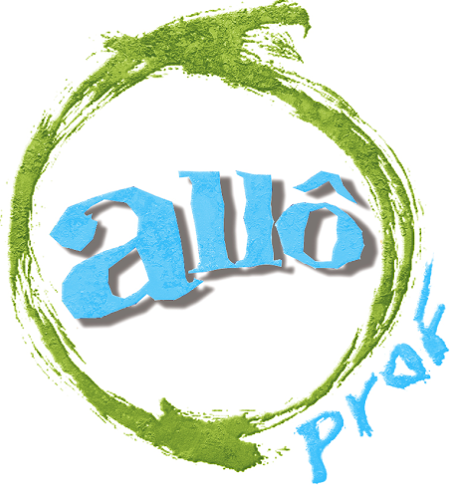 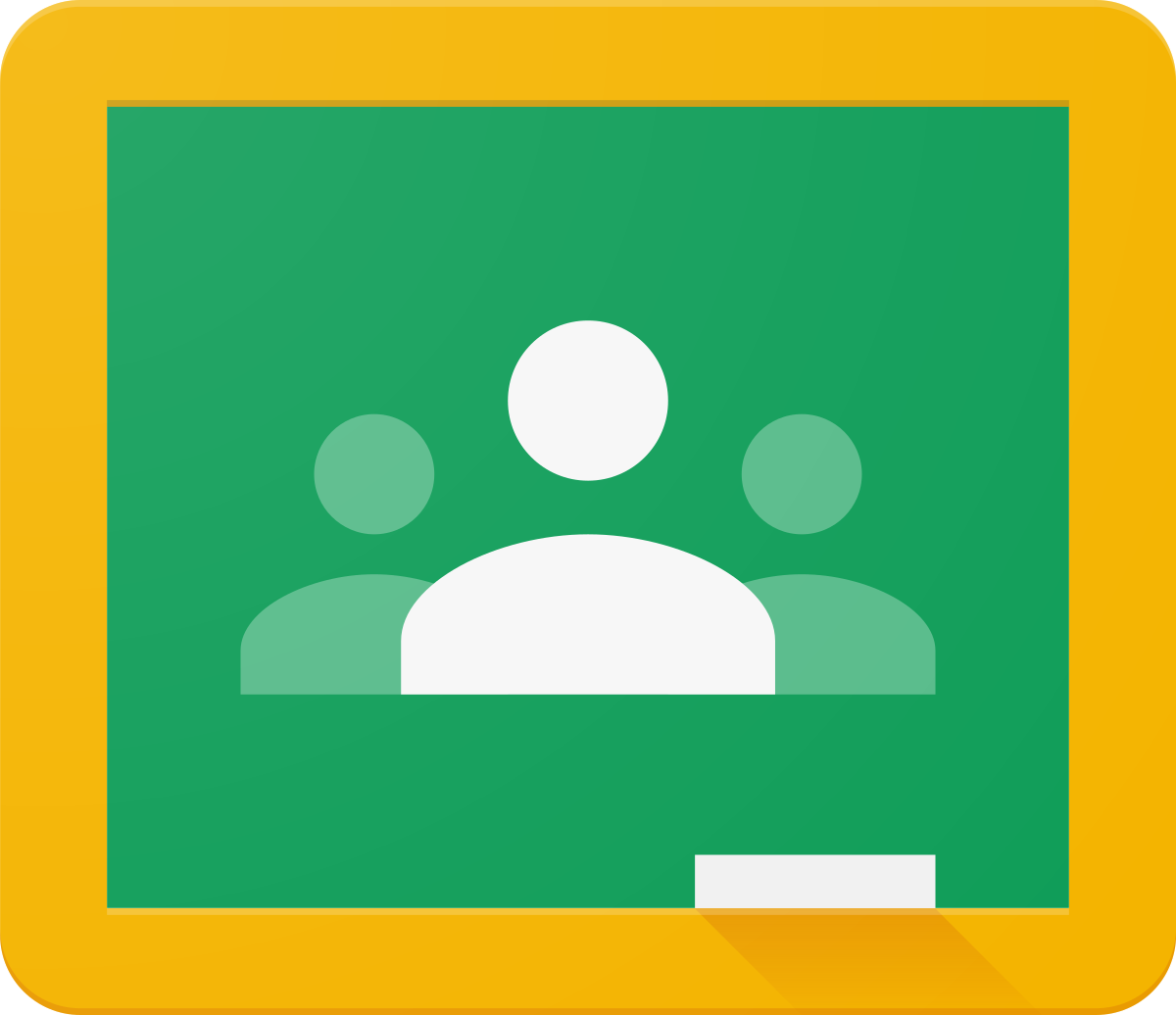 2024-2025 
À VENIR
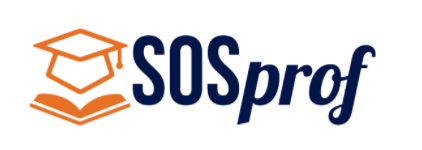 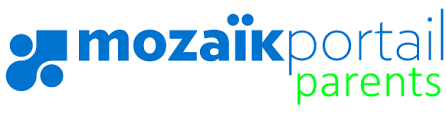 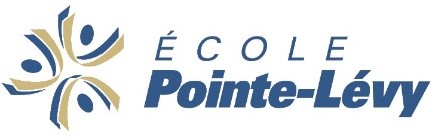 Critères de réadmission
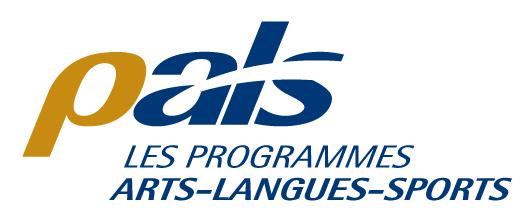 Pour être réadmis, l'élève doit avoir rempli et remis à l'école son 
formulaire d'admission et d'inscription de l’année suivante en février ;  
Pour être réadmis dans une concentration sportive, artistique ou linguistique, l’élève doit être en réussite dans toutes ses matières et présenter une moyenne générale minimale de 70 % ; 
Pour être réadmis dans un programme sport-études, l’élève doit être en réussite dans toutes ses matières ;
En cas d’échec(s) en juin, l’élève aura droit à un seul cours d’été qu’il devra réussir. Dans le cas où il serait en échec dans plus d’une matière, l’école mettra fin au contrat de service aux PALS et l’élève sera référé à son école de quartier ;
Advenant un échec dans le volet enrichi (soit anglais, math ou sciences), l’élève devra réussir le niveau régulier associé ;
L'école se réserve le droit de ne pas réadmettre un élève qui ne respecte pas son contrat d’engagement aux PALS ;
L'élève est accepté dans l'une ou l'autre des disciplines des PALS, selon leurs critères spécifiques de sélection ; 
Les frais exigés par l'école et la discipline ont tous été acquittés dans l'année.
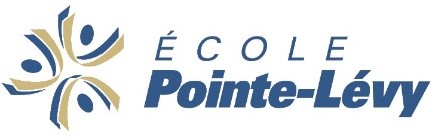 IMPORTANT
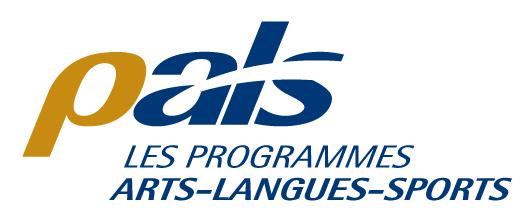 Pour joindre le secrétariat des PALS
pointe-levy.pals@cssdn.gouv.qc.ca
ou
 418-838-8402 poste 21413 (secrétariat des PALS)

Absence à l’école 
plevy.palsabsences@cssdn.gouv.qc.ca
ou
Mozaïk
ou
418-838-8402 poste 21492
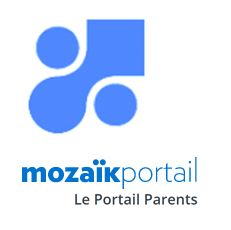 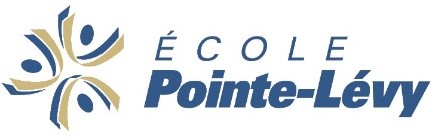 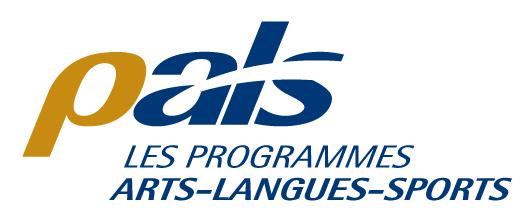 SITES WEB
www.cssdn.gouv.qc.ca/pointe-levy/programmes-et-profils/programmes-arts-langues-sports-pals
Brochure d’informations par discipline
Coordonnées des responsables de discipline
Frais chargés aux parents
Etc.
www.cssdn.gouv.qc.ca/
pointe-levy

informations
  Info parents
  Sessions d’examens
  Rencontres de parents
  Etc.
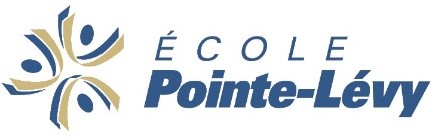 Merci 
et 
Bienvenue
aux 
PALS !
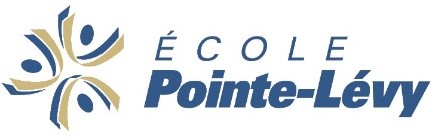 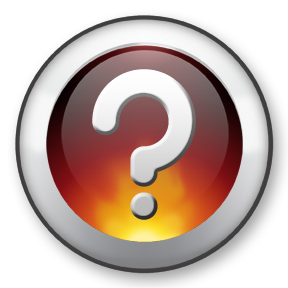 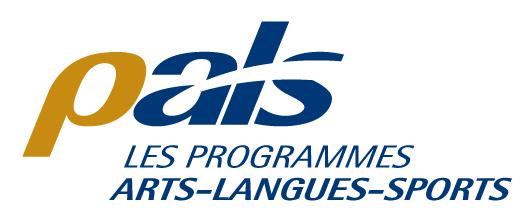 v
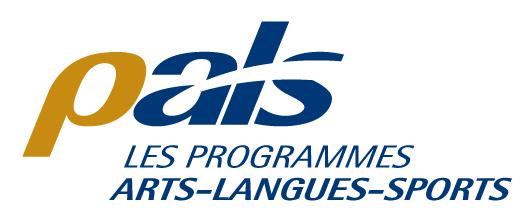 TUTEURS 1re sec
Gr. 11 : Marie-Noëlle Bellegarde-Turgeon									
Gr. 12 : Renée Beauregard				
Gr. 13 : Sylvie Faucher			
Gr. 14 : Guillaume Gagnon		

Gr. 15 : Sophie Roberge
Gr. 16 : Amélie Gauvin-Latulippe
Gr. 17 : Alexandre Perras
Gr. 18 : Marie-Ève Morin
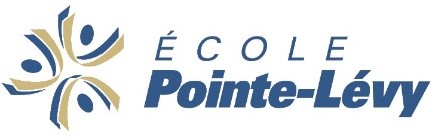